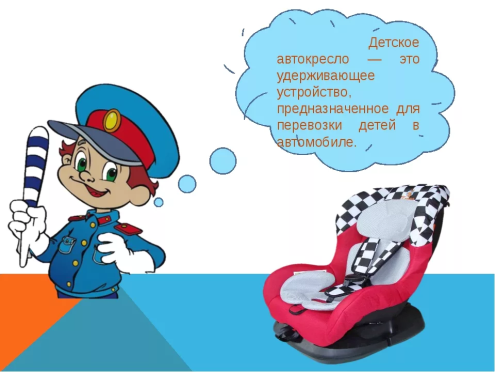 Автокресло – детям!
МБДОУ детский сад №2 р. п. Тумботино
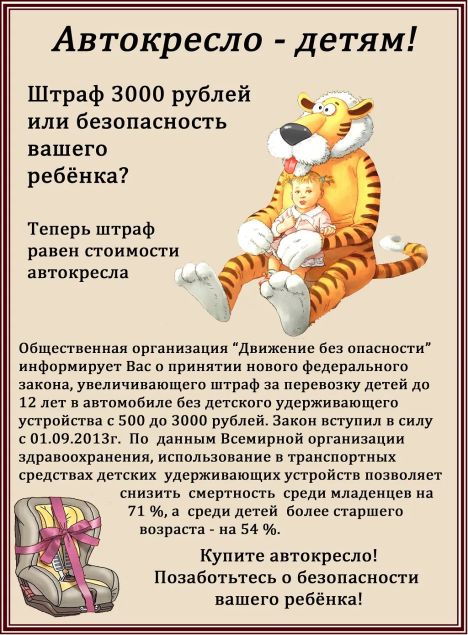 Покупаете ребёнку
Вы игрушек целый воз,
Но важней всего на свете
Чтобы он здоровым рос.
Чтоб взрослел и развивался,
Весел был и полон сил,
Чтобы травму он в дороге
Никогда не получил.
А для этого вам надо
Автокресло всем ребятам
Без сомнения купить,
Правильно установить.
Малыша в нём пристегнуть,
Вот тогда смелее, в путь!
Мамы, папы, все родители,
Многие из вас водители.
Помните, что нет на свете
Ничего важней, чем дети!
Прежде чем за руль садиться
Нужно вам не полениться,
Обеспечить не спеша
Безопасность малыша!
Вы закон не нарушайте,
В кресло деточку сажайте.
Это ведь совсем несложно,
Пристегнул – и ехать можно!
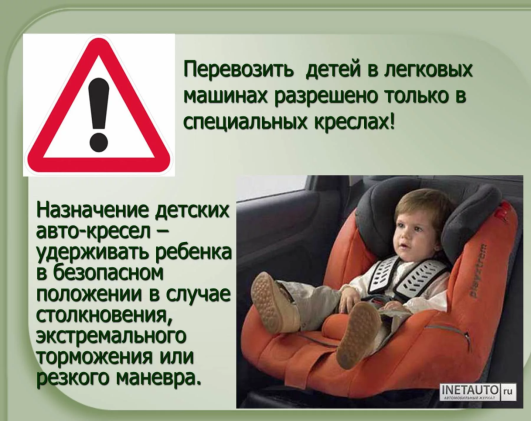 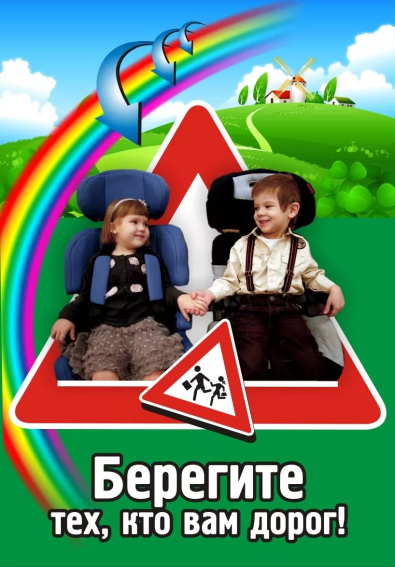 Вы закон не нарушайте,
В кресло деточку сажайте.
Это ведь совсем несложно,
Пристегнул – и ехать можно.
Если вдруг манёвр лихой
Или столкновение,
Защитит от травм ребёнка
Детское сидение.
И малыш и дошколёнок
Должен знать уже с пелёнок,
Прежде чем пуститься в путь,
Пристегнуться не забудь.
Пусть услышит целый мир,
Ребёнок – главный пассажир!
Жизнь его ценна, ты знаешь,
Пристегнёшь – не потеряешь
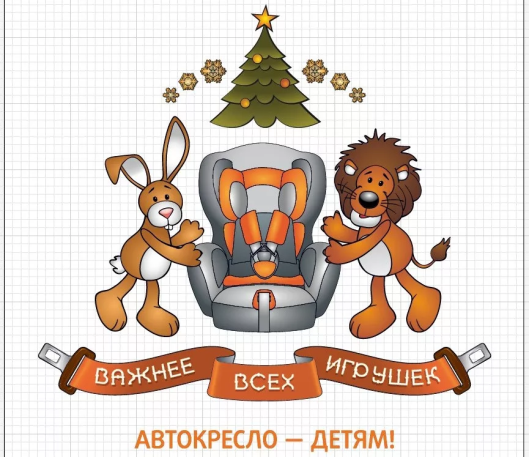 Спасибо за внимание!